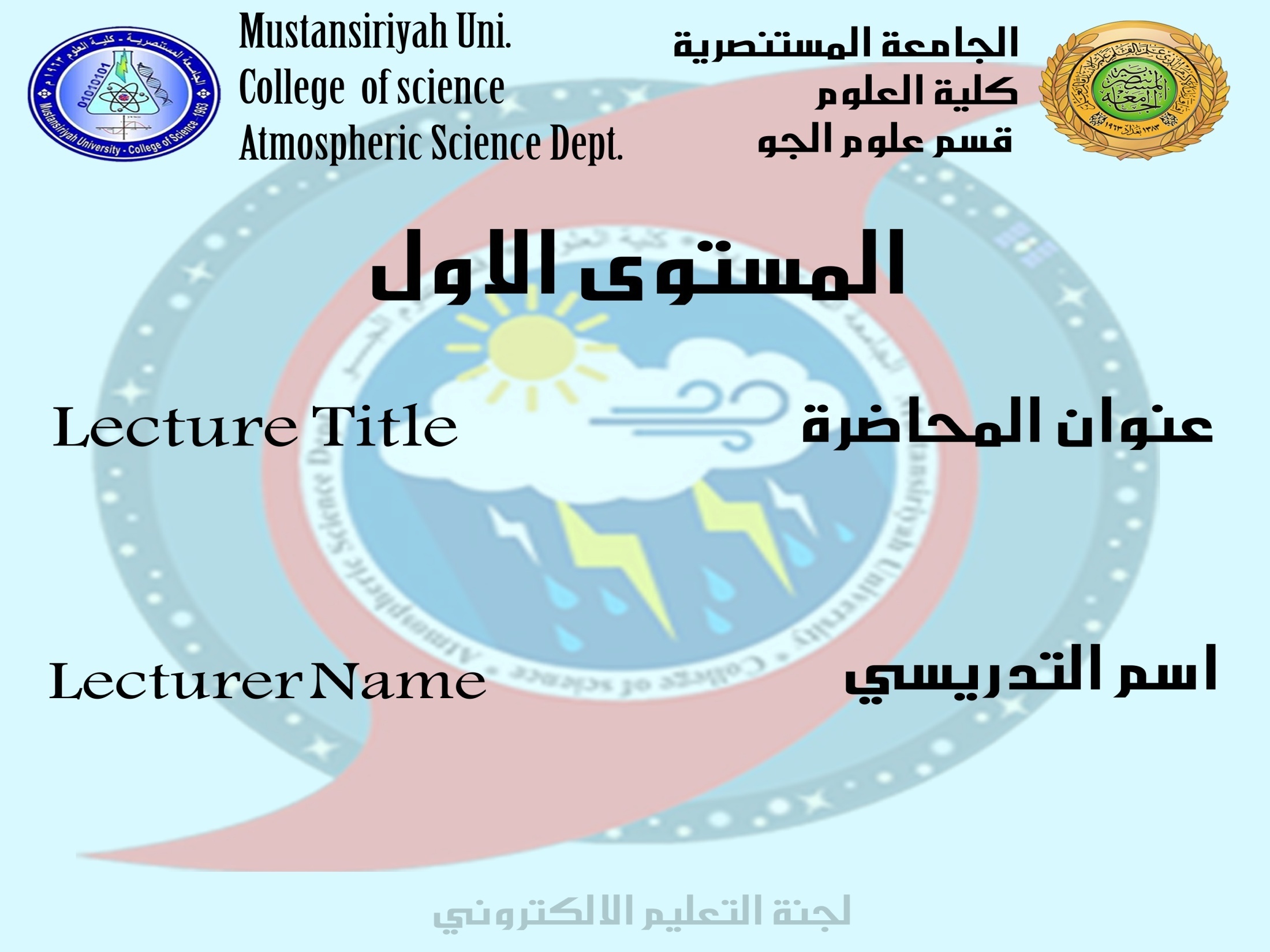 Fortran ─ Decisions
Omar L. Khaled
Fortran ─ Decisions
Fortran provides the following types of decision making constructs.
If…then Construct
Syntax : 
if (logical expression) then 
statement
end if
Example 
program markGradeA 
implicit none
real :: marks	
marks = 90.4	
if (marks > 90.0) then
print *, " Grade A" 
end if
end program markGradeA
Example
program ifProg
implicit none	
integer :: a = 10		
     if (a < 20 ) then	
     print*, "a is less than 20"
     end if
print*, "value of a is ", a 
end program ifProg
If… then… else Construct
Syntax :
if (logical expression) then 
statement
else 
other statement 
end if
Example
program io
implicit none	
integer :: a = 100		
if (a < 20 ) then	
print*, "a is less than 20"
else
print*, "a is not less than 20" 
end if
print*, "value of a is ", a 
end program io
if...else if...else Statement
Syntax :
[name:]
if (logical exp.1) then
! block 1
else if (logical exp.2) then
! block 2
else if (logical exp.3) then 
block 3
else block 4
end if [name]
Example
program io
implicit none	
integer :: a = 100		
if( a == 10 ) then	
print*, "Value of a is 10"
else if( a == 20 ) then	
print*, "Value of a is 20"
else if( a == 30 ) then	
print*, "Value of a is 30"
else	
print*, "None of the values is matching" 
end if
print*, "exact value of a is ", a 
end program io
Select Case Construct
Syntax
[name:] select case (expression) 
case (selector1)
! some statements
...	case (selector2) 
other statements
...
case default
! more statements
...
end select [name]
The following rules apply to a select statement:
The logical expression used in a select statement could be logical, character, or integer (but not real) expression.
You can have any number of case statements within a select. Each case is followed by the value to be compared to and could be logical, character, or integer (but not real) expression and determines which statements are executed.
The constant-expression for a case, must be the same data type as the variable in the select, and it must be a constant or a literal.
When the variable being selected on, is equal to a case, the statements following that case will execute until the next case statement is reached.
The case default block is executed if the expression in select case (expression) does not match any of the selectors.
Example
program io
implicit none	
integer :: marks = 78
select case (marks) 
case (91:100) 
print*, "Excellent!" 
case (81:90)
print*, "Very good!" 
case (71:80)
print*, "Well done!" 
case (61:70)
print*, "Not bad!" 
case (41:60)
print*, "You passed!" 
case (:40)
print*, "Better try again!" 
case default
print*, "Invalid marks" 
end select
print*, "Your marks is ", marks 
end program io
Example
program io
implicit none	
character :: grade = 'B'
select case (grade) 
case ('A')
print*, "Excellent!" 
case ('B')
case ('C')
print*, "Well done" 
case ('D')
print*, "You passed" 
case ('F')
print*, "Better try again" 
case default
print*, "Invalid grade" 
end select
print*, "Your grade is ", grade 
end program io
The end of lec.2